Государственное бюджетное дошкольное образовательное  учреждение
детский сад № 2 комбинированного вида
Петродворцового района г. Санкт-Петербург
ПРЕДМЕТНО-РАЗВИВАЮЩЕЕ
ПРОСТРАНСТВО
ГРУППЫ «Слабовидение» 
(разновозрастная)
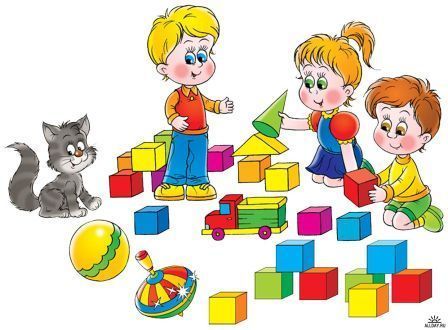 Составители:
воспитатель высшей категории
Гайдай Елена Николаевна 
тифлопедагог высшей категории
Довгий Светлана Владимировна
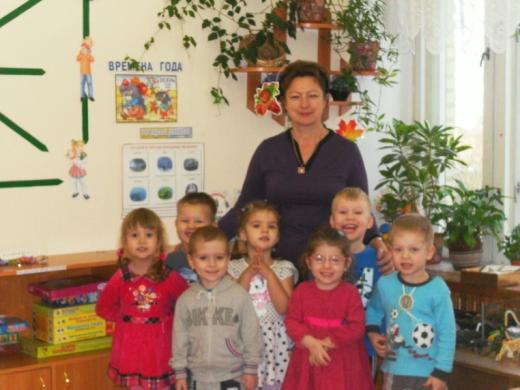 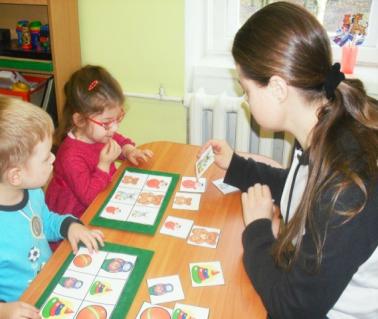 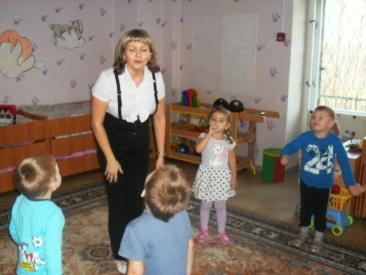 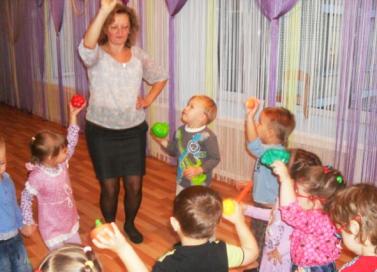 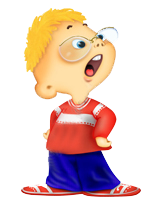 Свою группу мы рассматриваем как своеобразное поле взаимодействия воспитателя с детьми, родителями, специалистами группы, в центре которого сосредоточены интересы прежде всего детей группы и конкретно каждого ребёнка.
Разработанные нами зоны предметно-развивающей среды отражают специфику нашего детского сада и максимально учитывают возрастные и  индивидуальные особенности детей (как в области здоровья, так и психического развития)
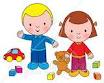 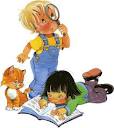 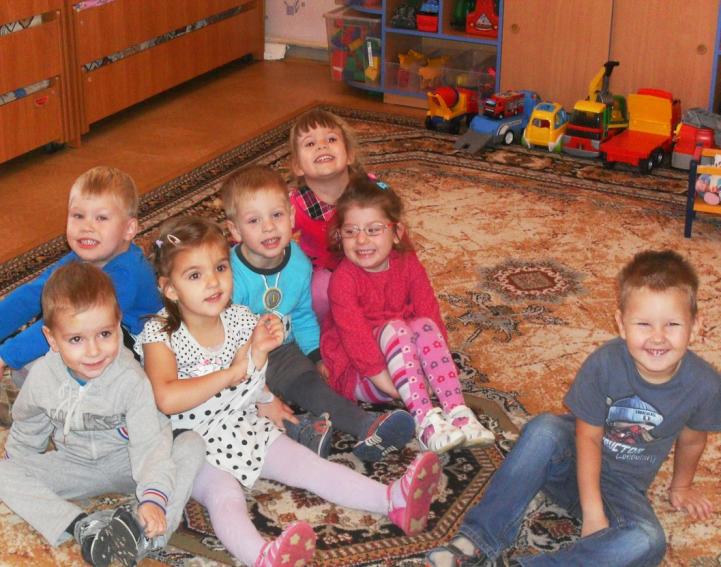 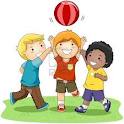 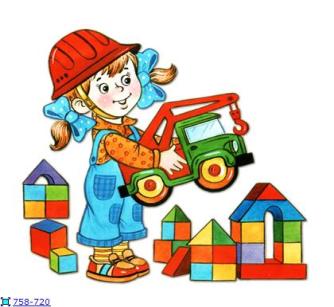 Информационно-консультативная  зона для родителей
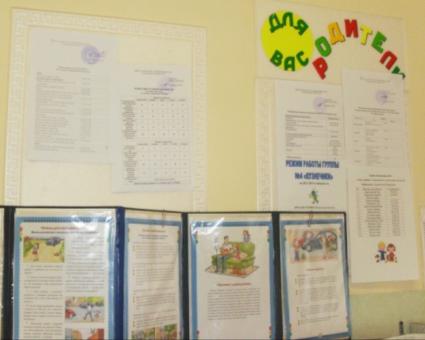 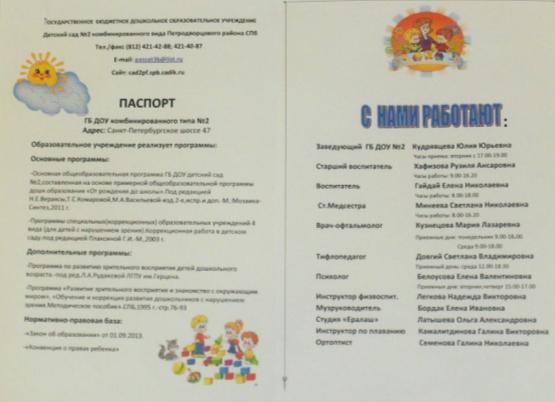 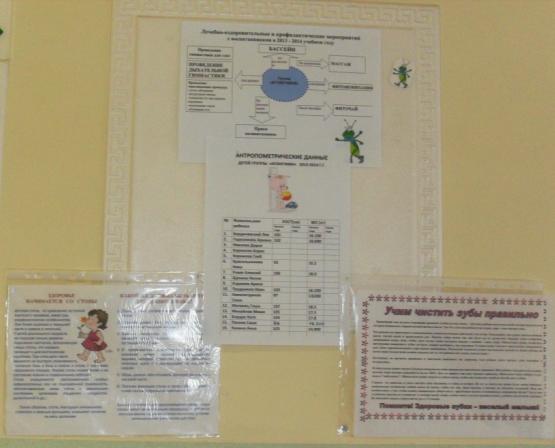 СОВЕТЫ СПЕЦИАЛИСТОВ
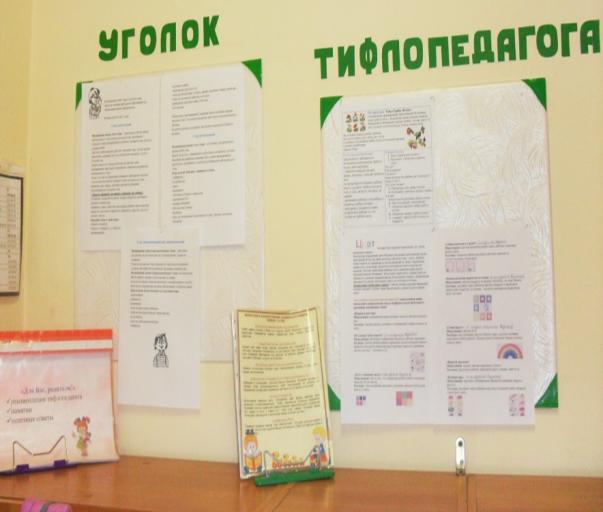 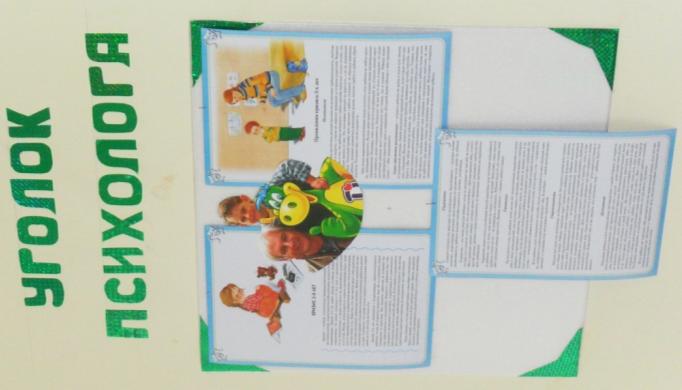 У ребенка дошкольного возраста 
есть три основные потребности:

движение 
                    
                              общение 
                                           
                                                                                              познание 


И мы постарались создать развивающую среду в группе таким образом, чтобы она удовлетворяла этим потребностям.
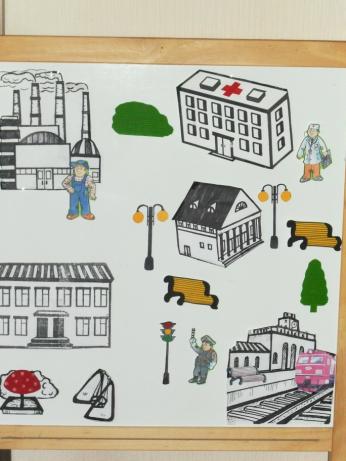 Лексический уголок
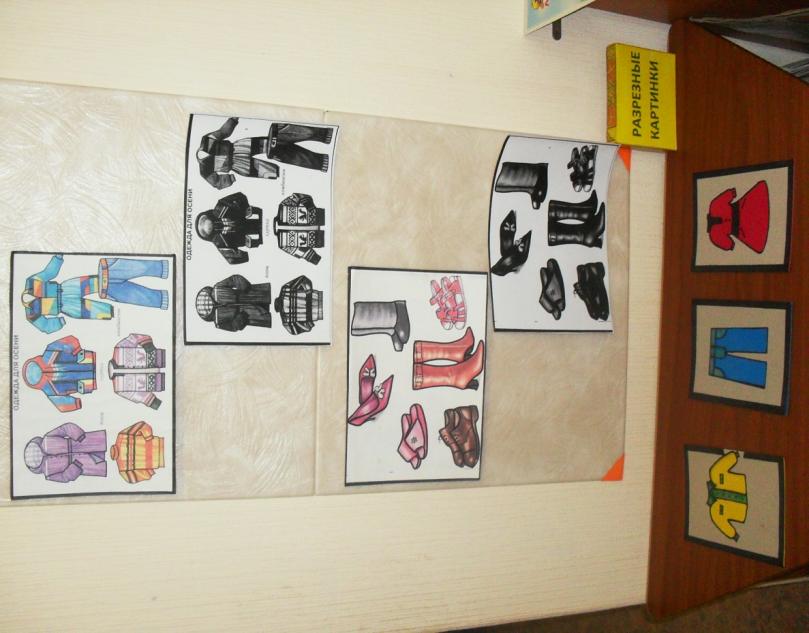 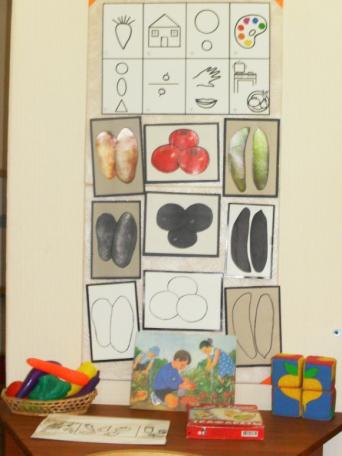 Развивающие зоны коррекции зрения
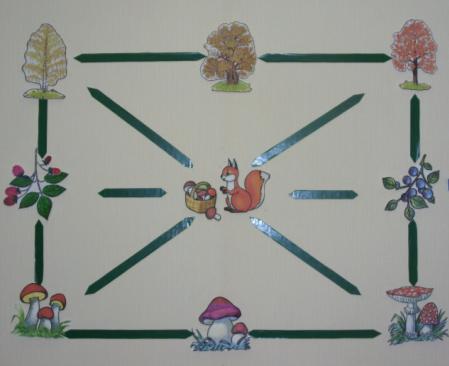 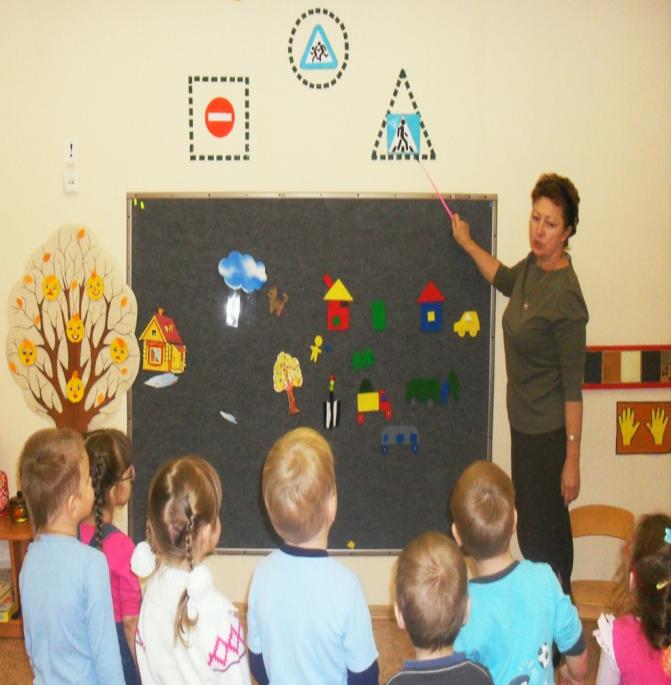 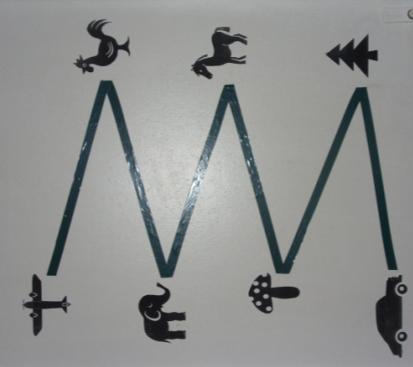 Центр развития сенсомоторных навыков представлен в виде игр и упражнений: шнуровка, бусы, материал для развития тактильного восприятия, цветные вкладыши ит.д.
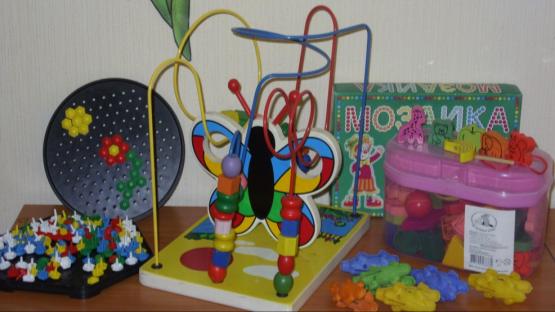 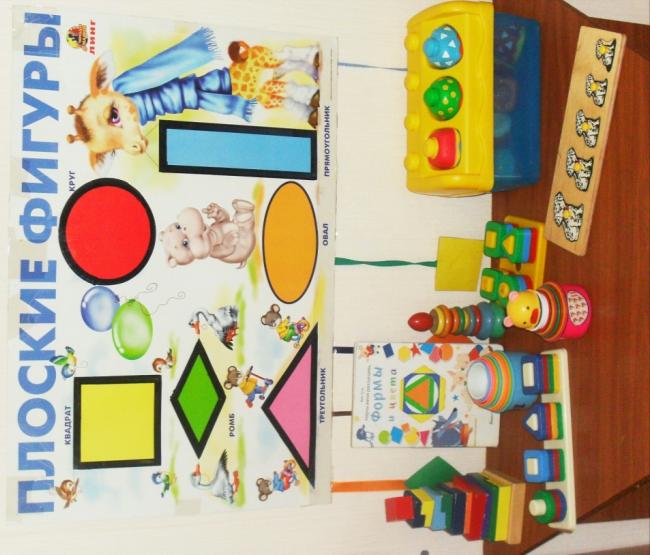 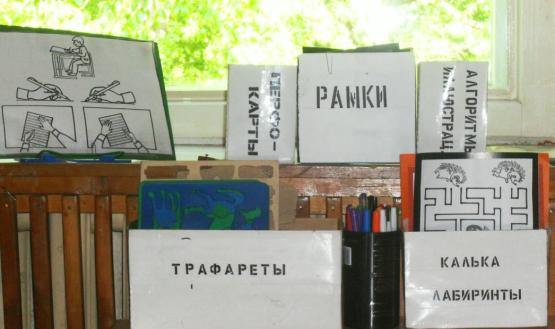 Дидактические материалы для развития тактильного, 
слухового восприятия и обоняния.
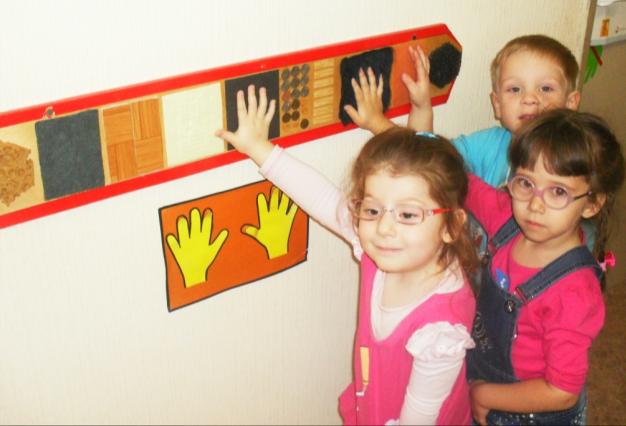 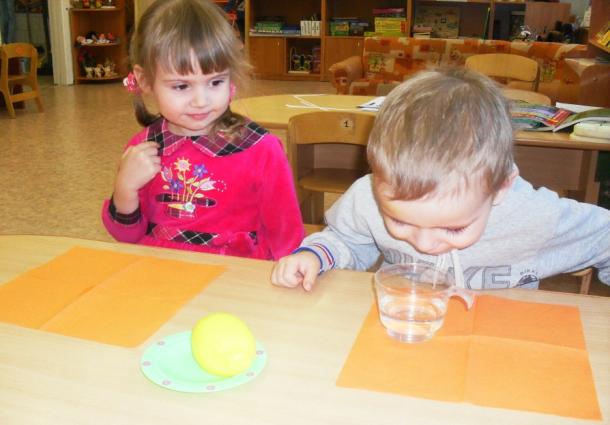 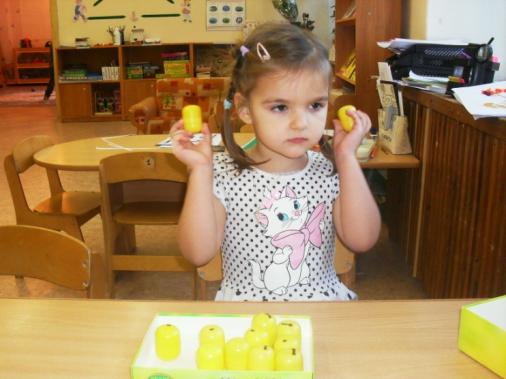 Уголок для развития эмоциональной сферы привлекает детей и помогает им понимать собственные эмоции, эмоциональное состояние других, способствует овладению средствами эмоциональной выразительности.
Включает в себя уголок настроения, зеркало эмоций, разнообразные игры и пособия на развитие эмоциональной сферы: «Собери эмоции», «Эмоции сказочных героев» и др.
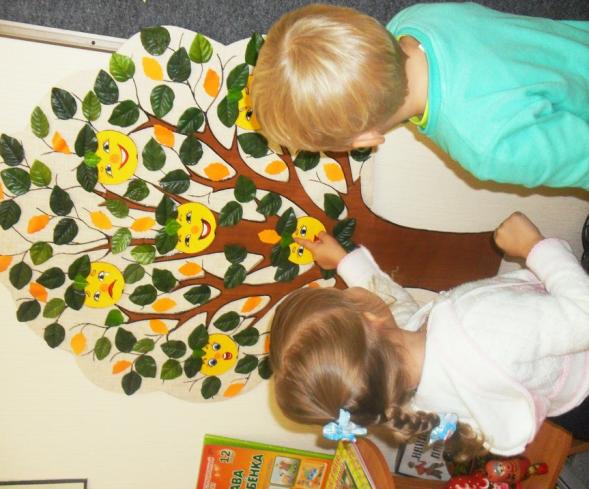 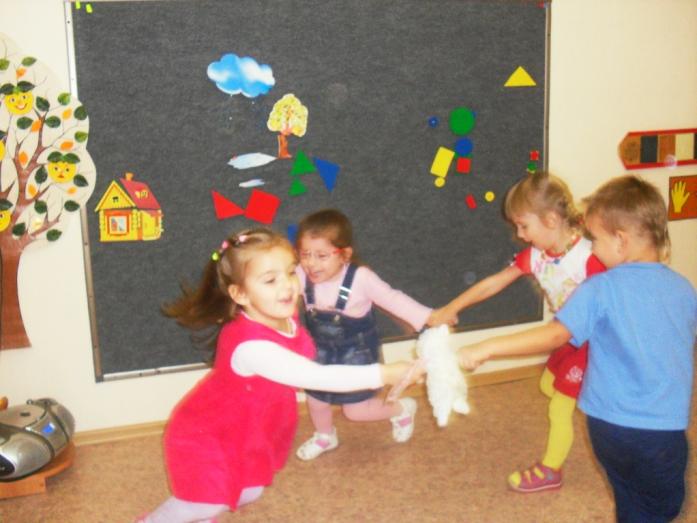 Развивающая среда группы по образовательным областям представлена различными настольно-печатными играми
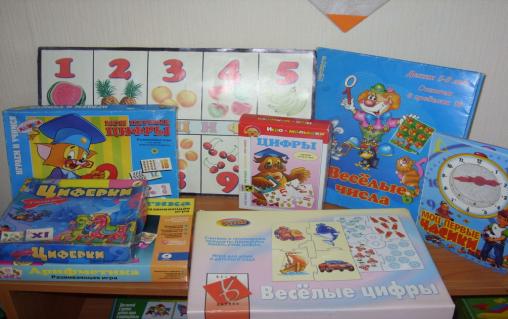 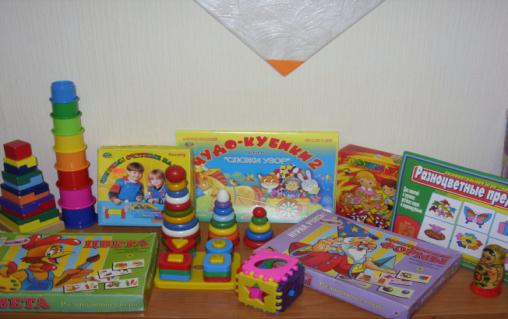 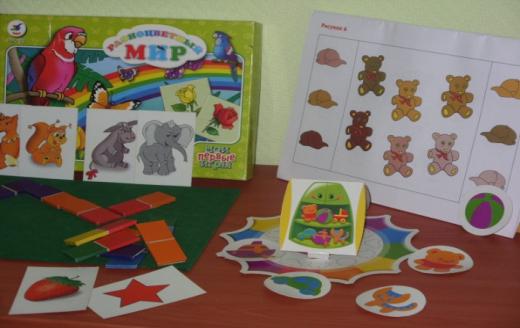 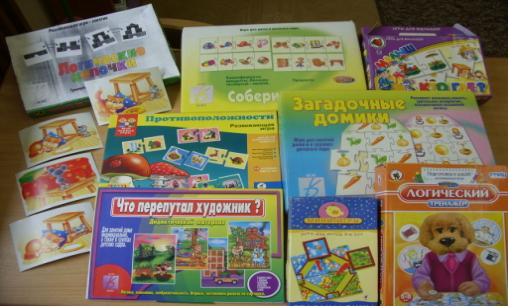 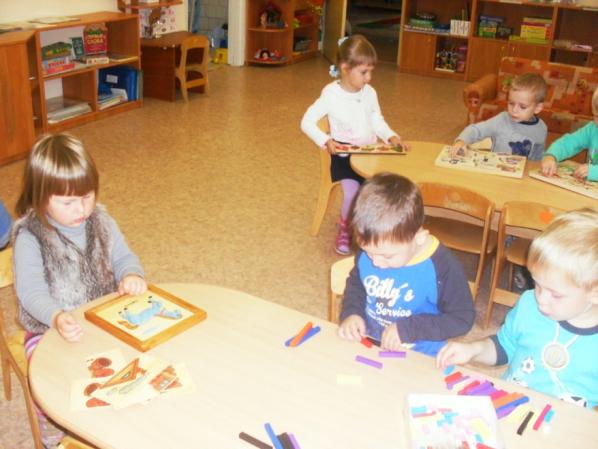 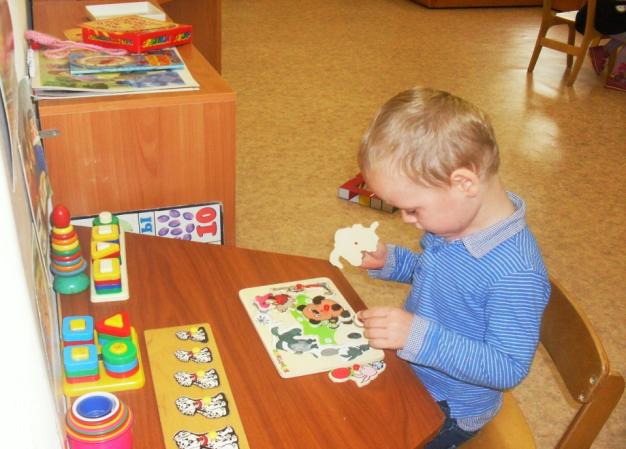 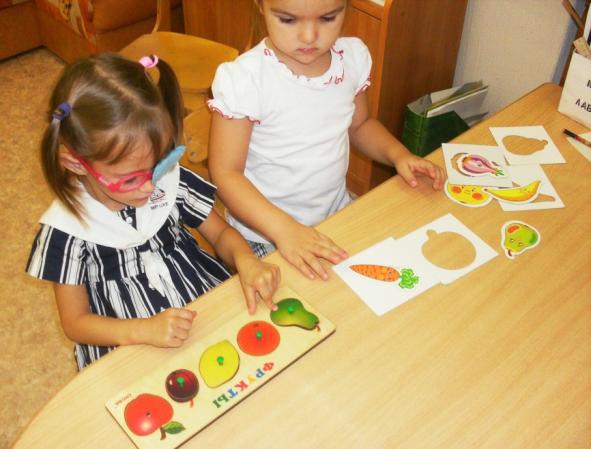 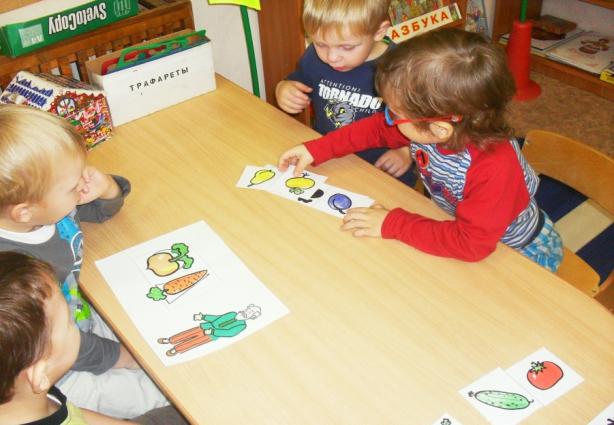 УГОЛОК КОНСТРУИРОВАНИЯ
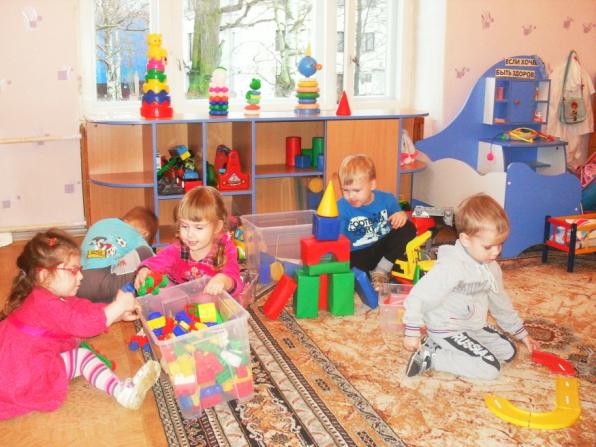 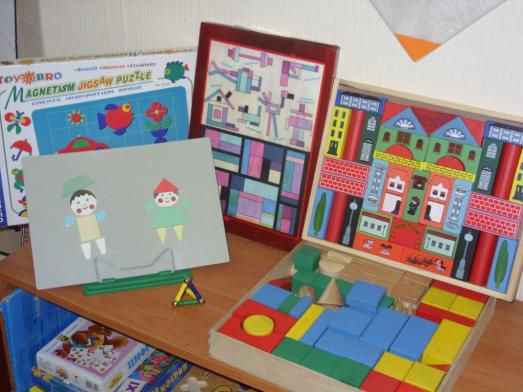 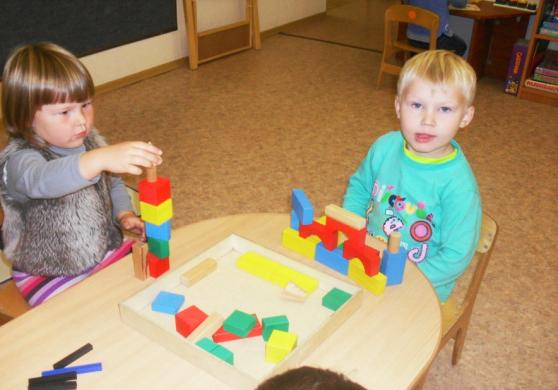 Большое значение 
придаем результатам 
продуктивной деятельности детей, организуя выставки 
работ для родителей
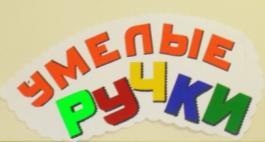 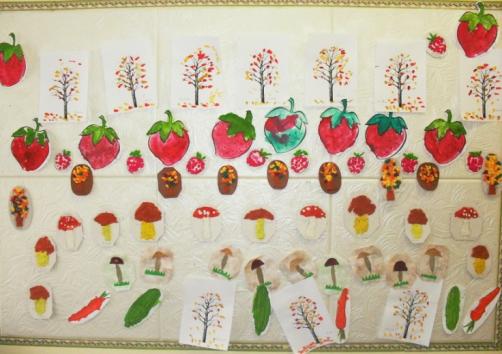 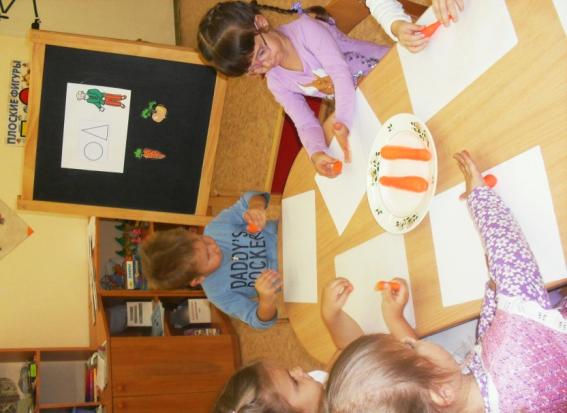 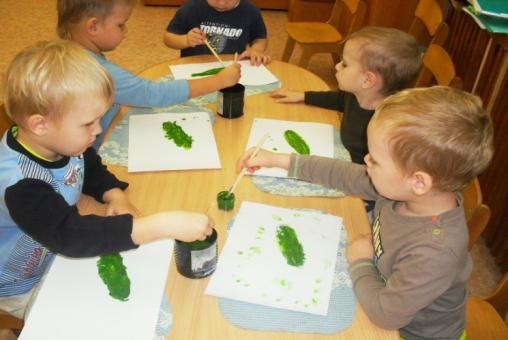 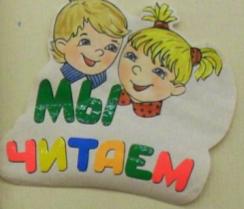 Центр «Любимой книги» 
представлен подбором литературы 
по программе, а также серией 
демонстрационных,  предметных и сюжетных картин.
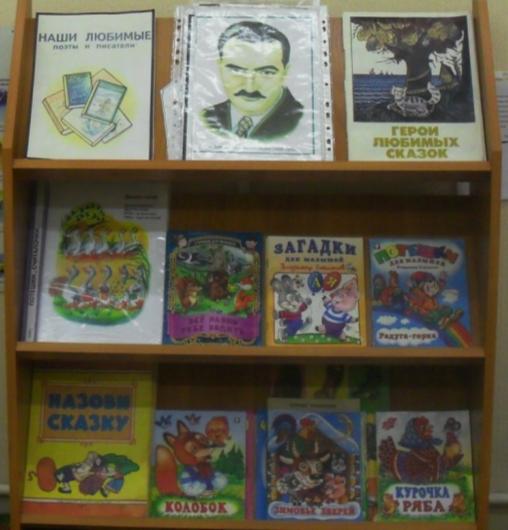 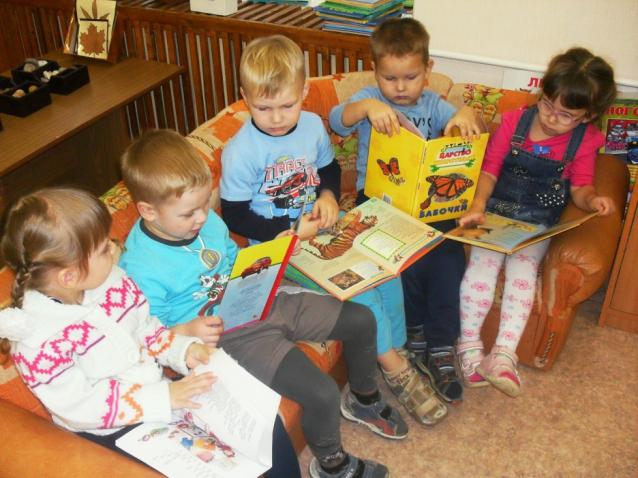 Здесь можно не только просмотреть 
любимую книгу, но и отдохнуть.
Уголок «Сюжетно-ролевых игр»
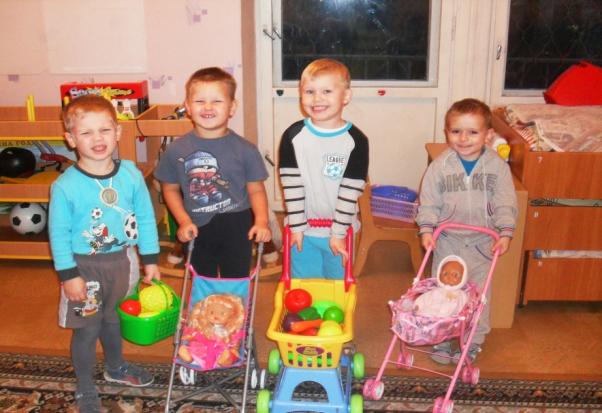 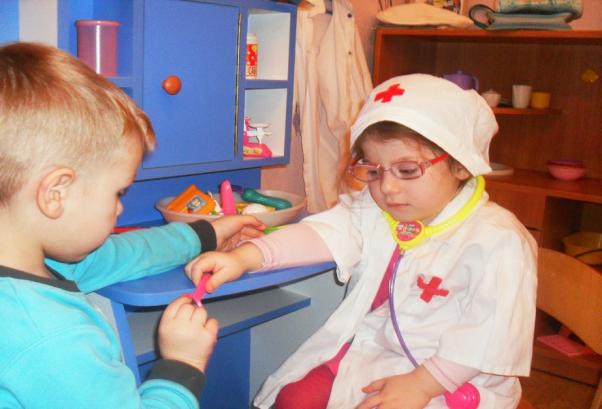 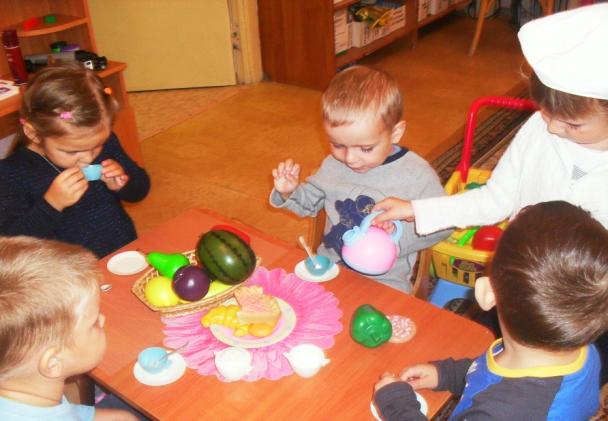 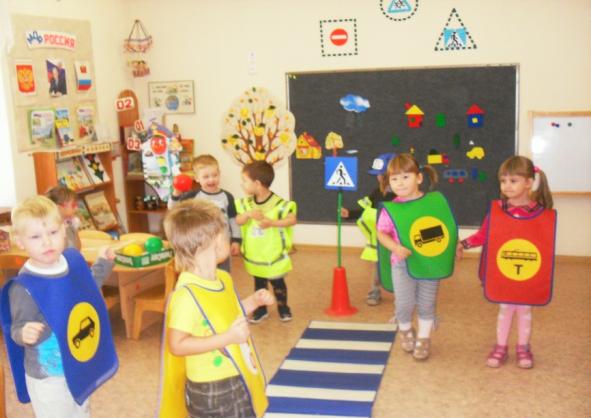 УГОЛОК 
ПАТРИОТИЧЕСКОГО И ТОЛЕРАНТНОГО 
ВОСПИТАНИЯ
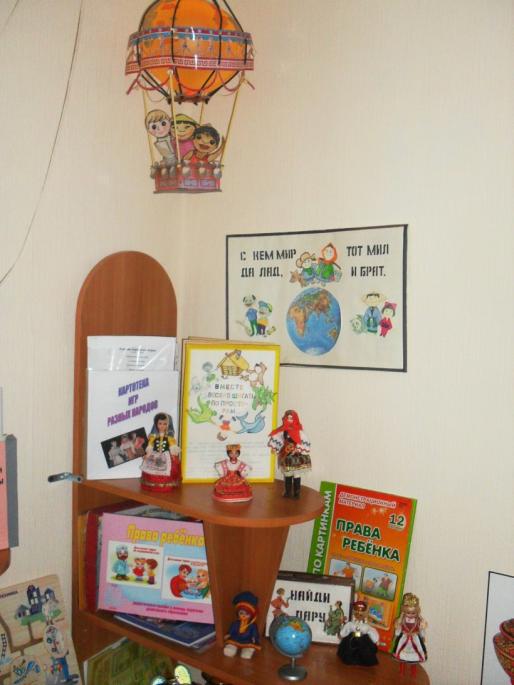 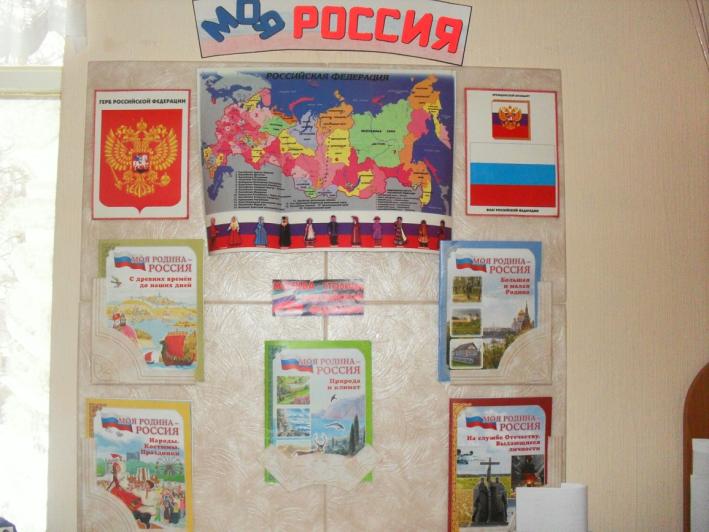 В нашей группе  большое внимание уделяется обучению детей 
основам безопасной жизнедеятельности
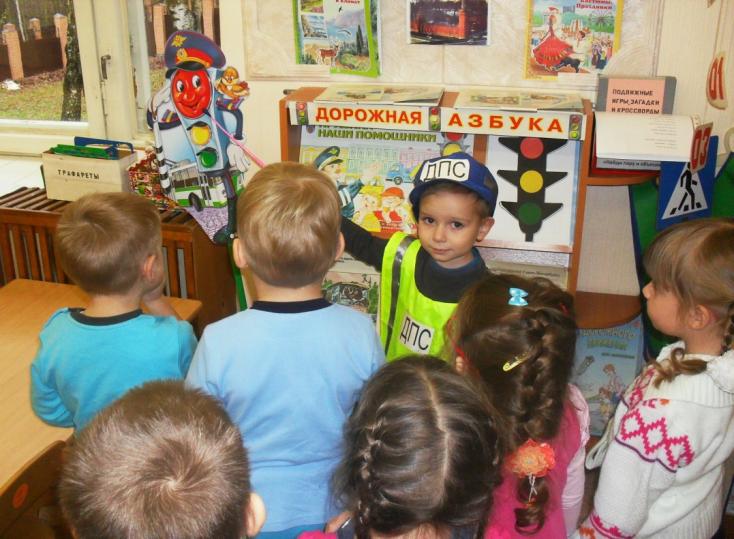 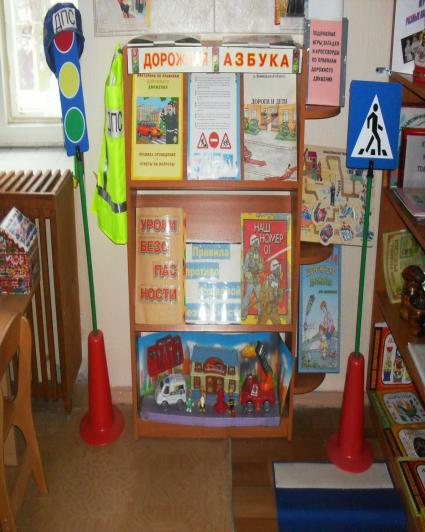 В уголке   
театрализованной  
деятельности
ребенок  может  найти 
музыкальные инструменты, которые доставляют им много радостных минут. А, кроме того, развивают фонематический слух и чувство ритма
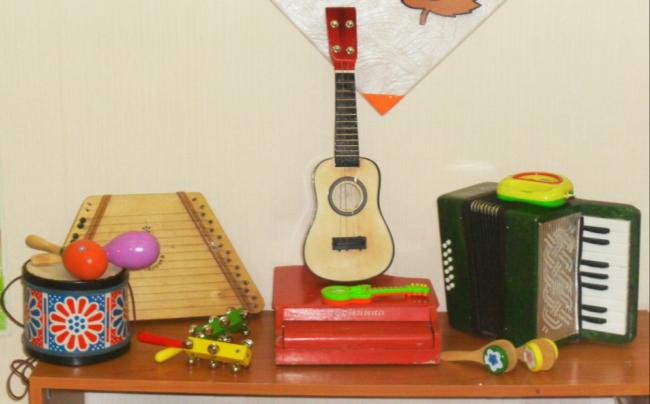 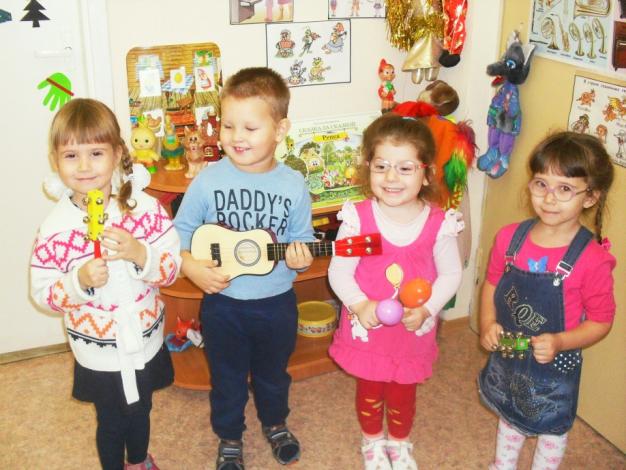 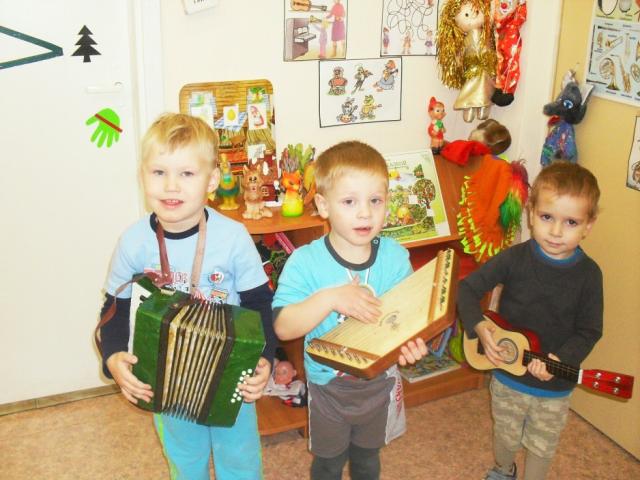 Мы стараемся знакомить малышей с различными видами театра. Настольный театр, пальчиковый и куклы Би-Ба-Бо, театр марионеток представлены соответствующими образцами.
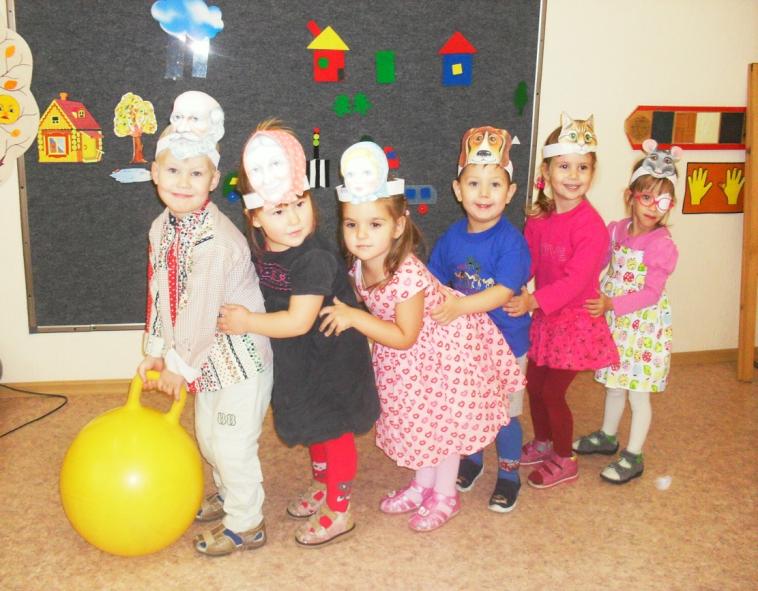 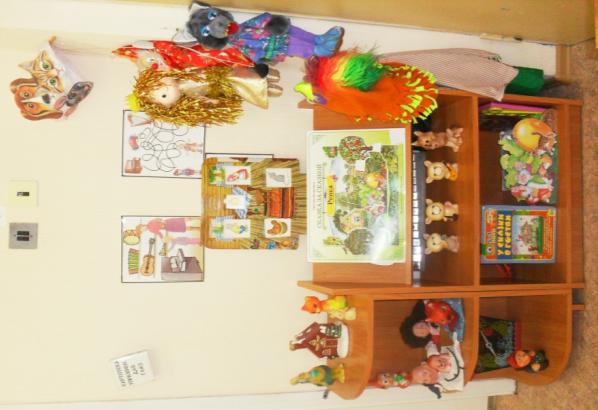 В  группе  оборудован  уголок  природы, содержащий различные виды комнатных растений,  оснащен занимательными экологическими  играми и оборудованием для экспериментирования.
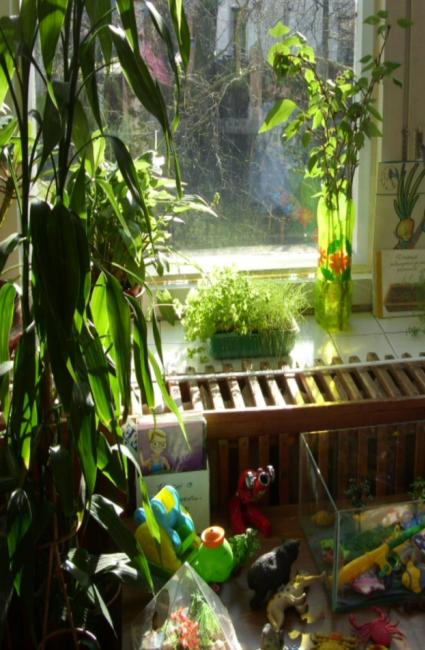 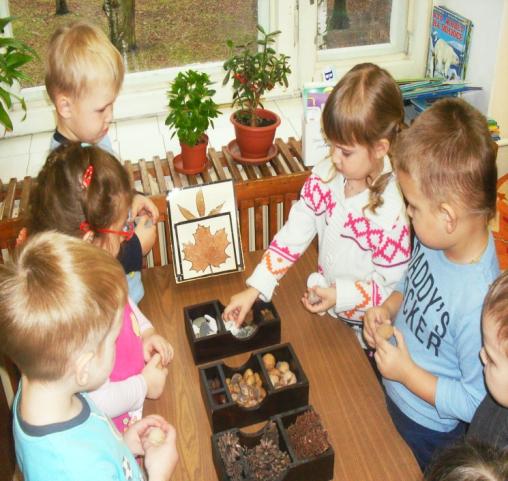 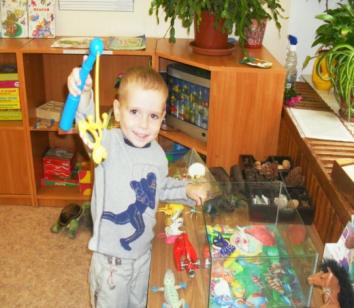 Уголок двигательной  активности где  дети  могут  свободно  поиграть  с  кеглями, мячами,обручами  и  скакалками,походить босиком по «Дорожкам здоровья», с помощью специально подобранных спортивных игр (мишени,кольцеброс, серсо) развивать зрение.
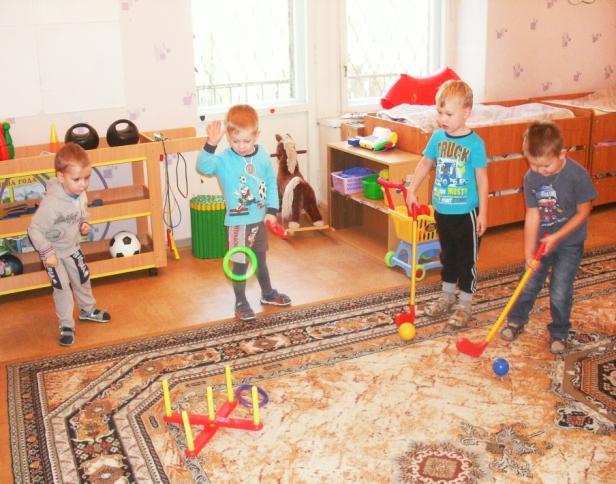 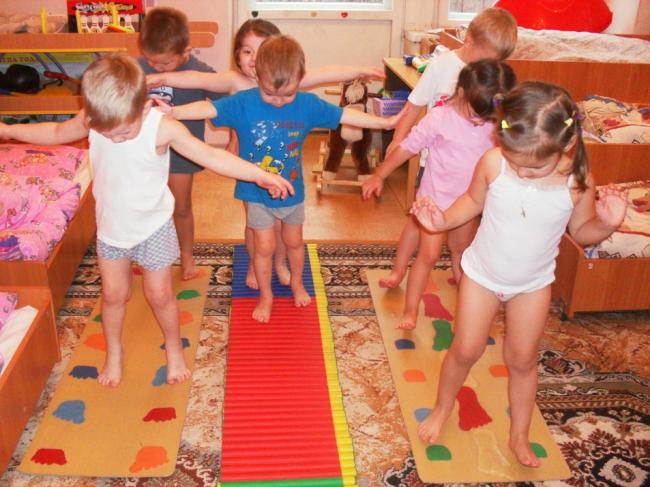 Спасибо за внимание!